Day 106: Japan: From its roots to the Meiji Restoration
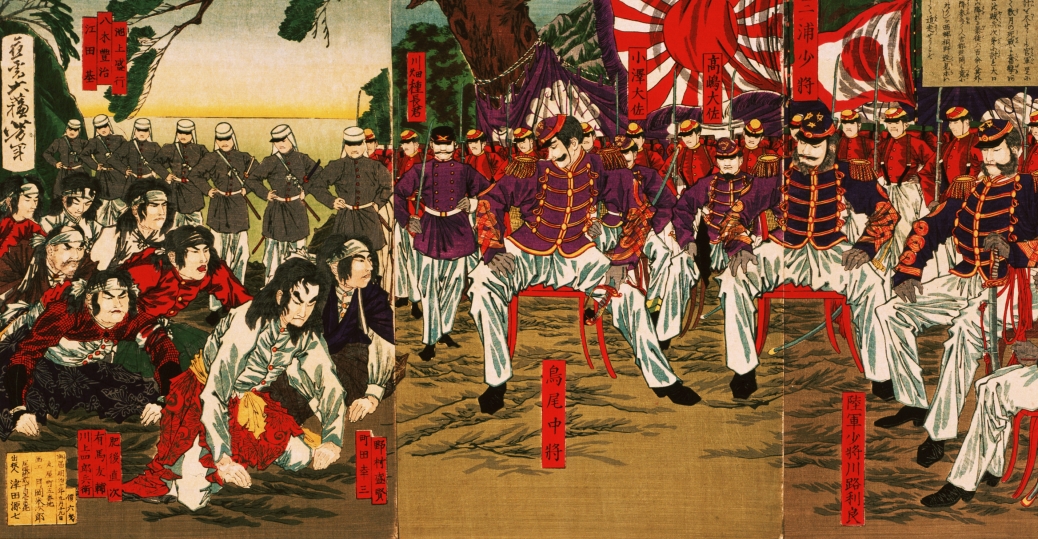 Yamato Period: 300-710
Began promoting adoption of Chinese culture:

 Confucianism
 Language (characters)
 Buddhist sects
 Chinese art & architecture
 Government structure
“Great Kings” era
Heian Period: 794-1156
Growth of large landed estates
 Arts & literature of China flourished
 Elaborate court life [highly refined]
 Personal diaries 
First novel
The Tale of Genji by Lady Murasaki Shikibu
[1000 pgs.+]
 Moving away from Chinese models in   religion, arts, and government and developing a uniquely Japanese ethos.
Minamoto Yoritomo
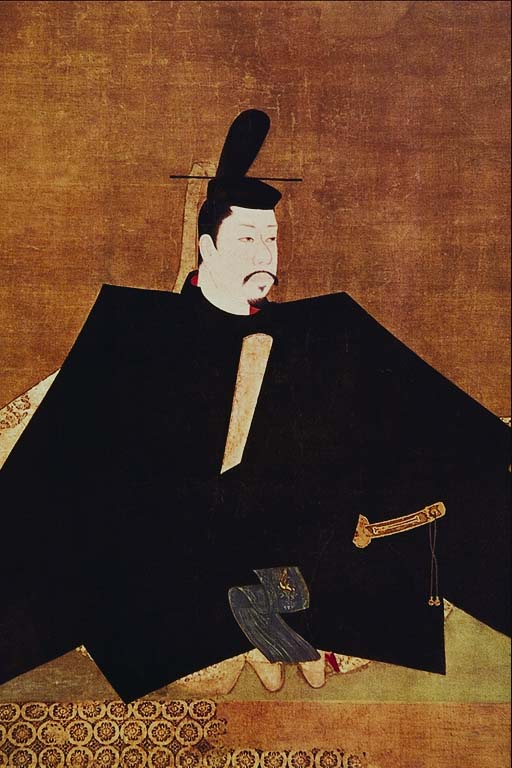 Founded the Kamakura Shogunate:  1185-1333
Feudalism
A political, economic, and social system based on loyalty, the holding of land, and military service.
Japan:
Shogun
Land - Shoen
Loyalty
Land - Shoen
Daimyo
Daimyo
Loyalty
Samurai
Samurai
Samurai
Food
Protection
Peasant
Peasant
Peasant
Peasant
Code of Bushido
Fidelity
 Politeness
 Virility
 Simplicity
Seppuku: Ritual Suicide
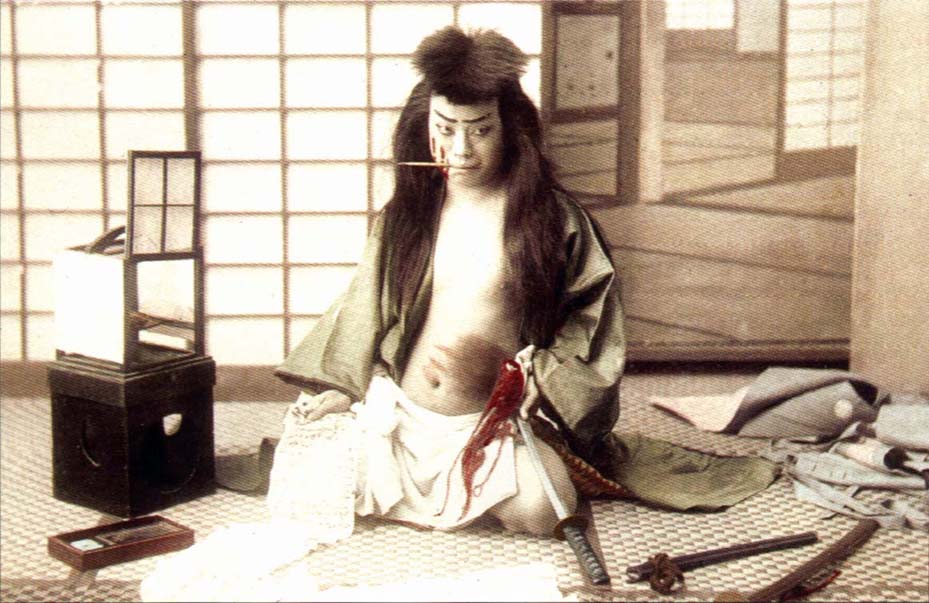 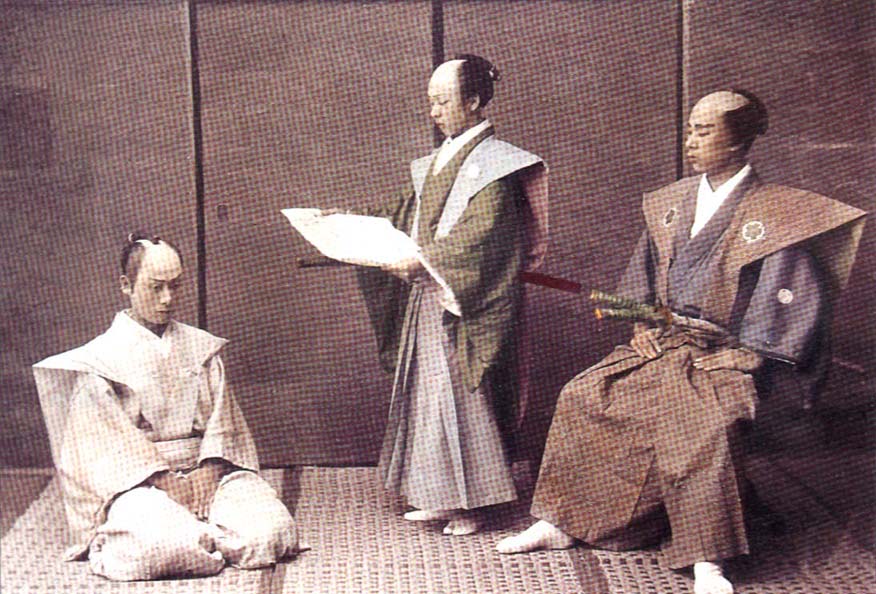 It is honorable to die in this way
Kaishaku – his “seconds”
Ashikaga Age: 1338-1573
Shoguns fought for power
 Laws are unclear
 Less efficient than Kamakura 
 Armies of samurai protected   the country
Osaka Castle
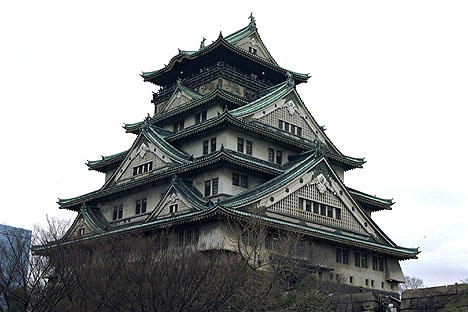 Battle of Sekigahara, October 21, 1600: Ended Japanese Civil War and began Tokugawa Shogunate
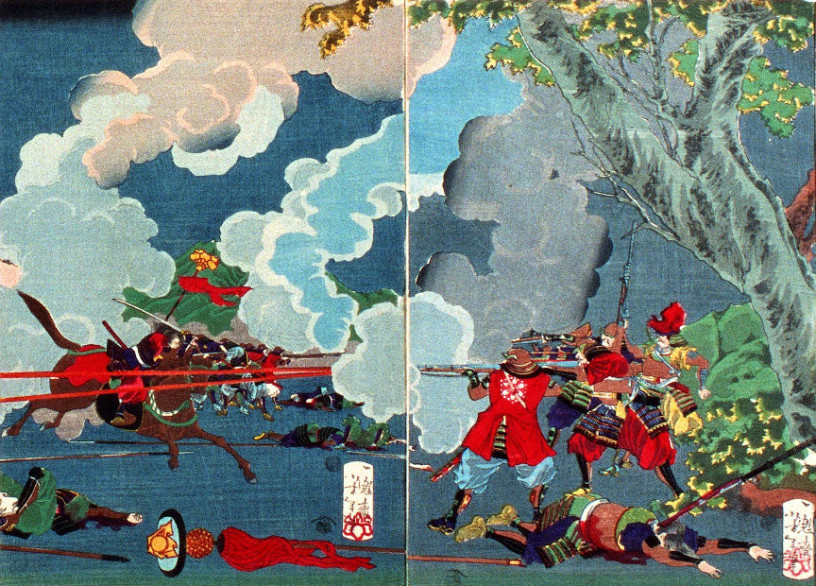 Tokugawa Shogunate (1600-1868)
Called the Edo Period as well
 Implemented many changes, including the standardization of coins and weights, infrastructural improvements, improved legal codes and economic gains
Peace, prosperity, improved literacy, and intellectual growth
…..Then Perry showed up in 1853.
Commodore Matthew Perry Arrives in 1853
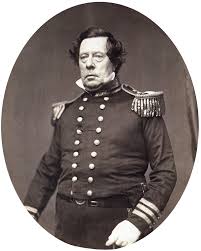 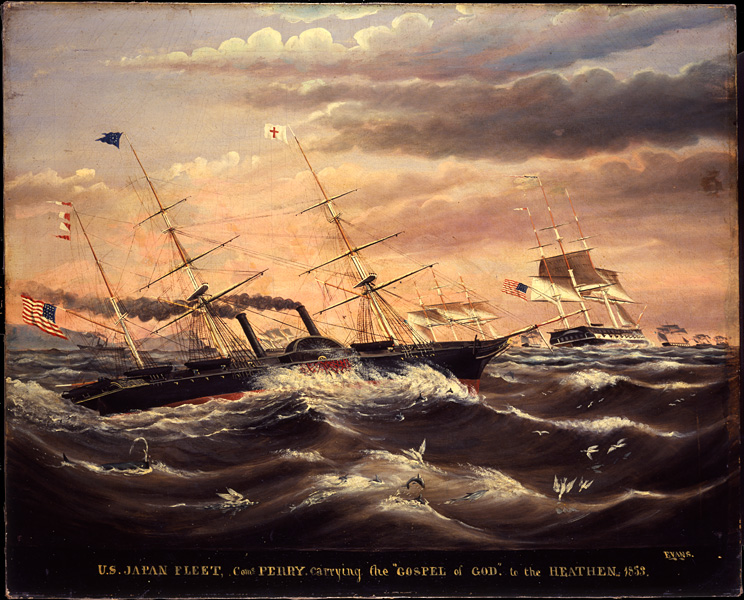 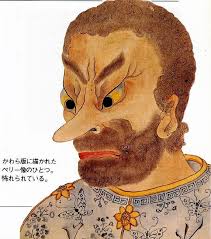 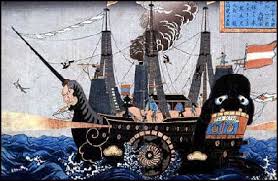 Meiji Restoration (1868)
Civil War ended Tokugawa Rule
Westernization in government, politics, industry, banking, science, education, and values.
Replaced Buddhism with Shintoism, which promoted order and allegiance. 
Adopted western hairstyles, clothes, and hygiene. Also adopted western calendar and metric system.
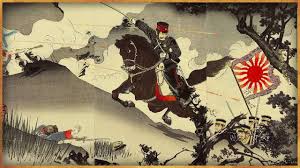 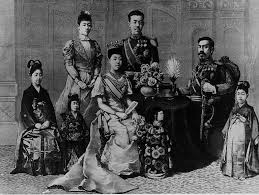 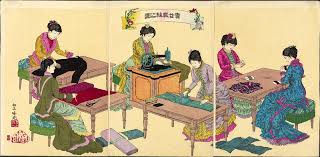 A Revolution in the majority of ways